Fylogeneze a diverzita řas a hub-cvičení
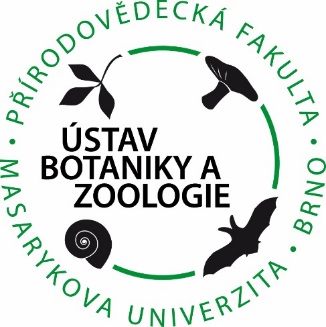 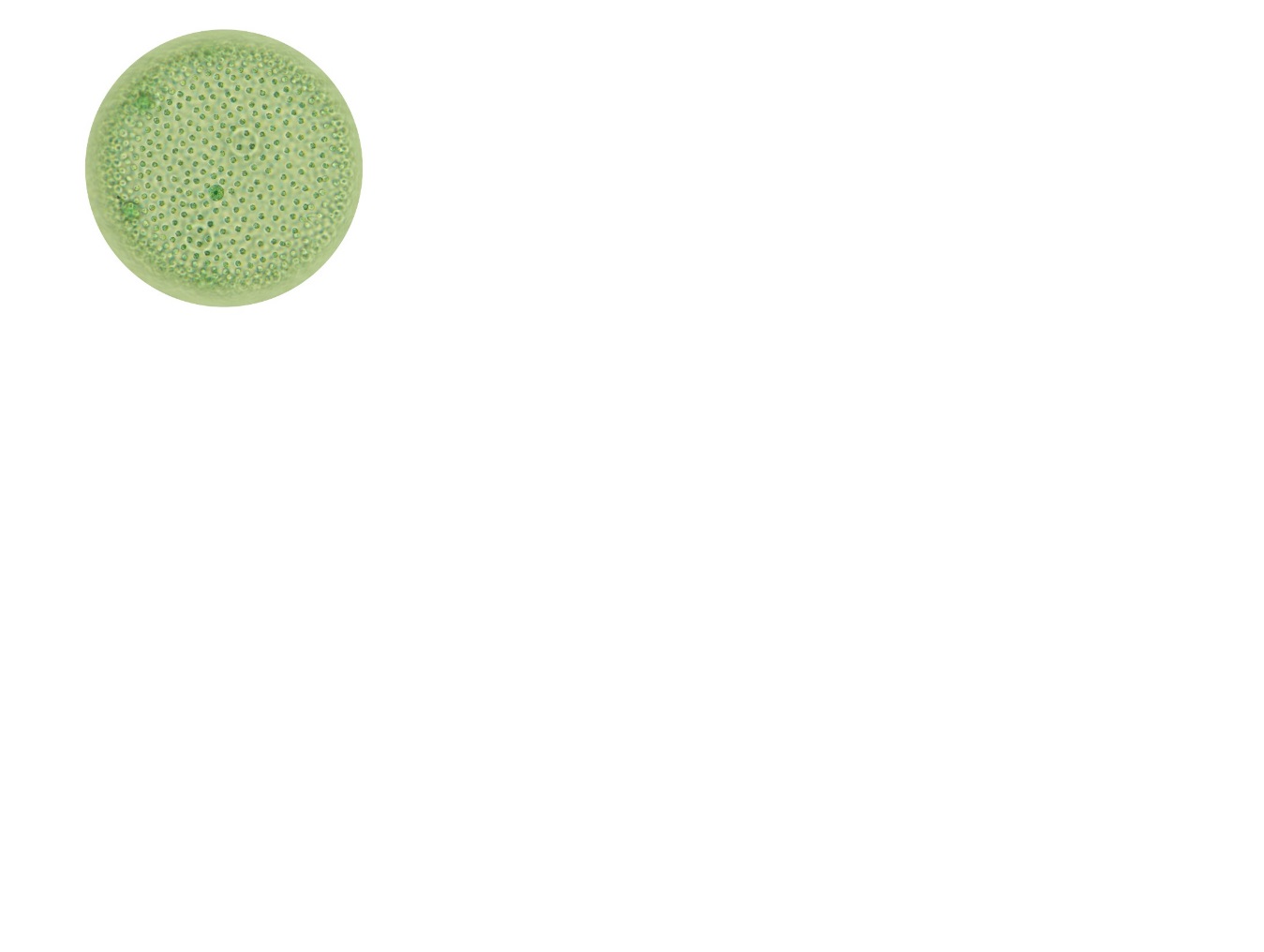 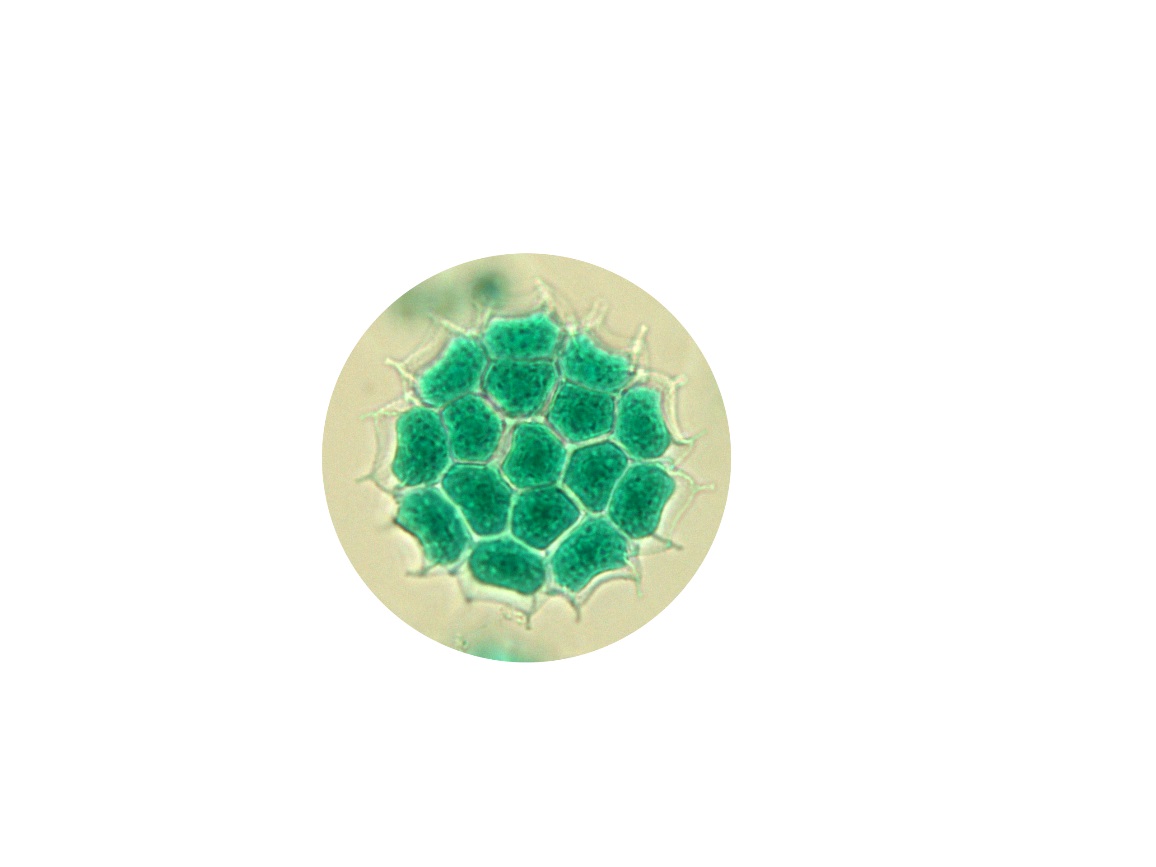 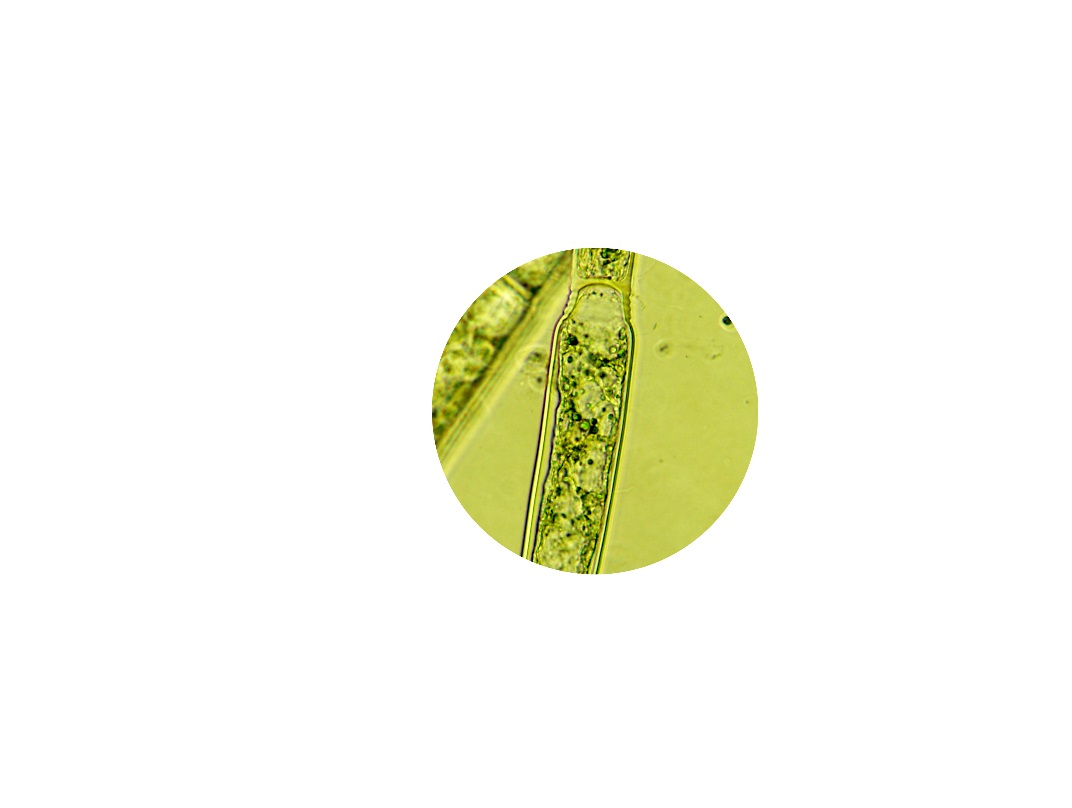 Cvičení číslo 5Chlorophyta
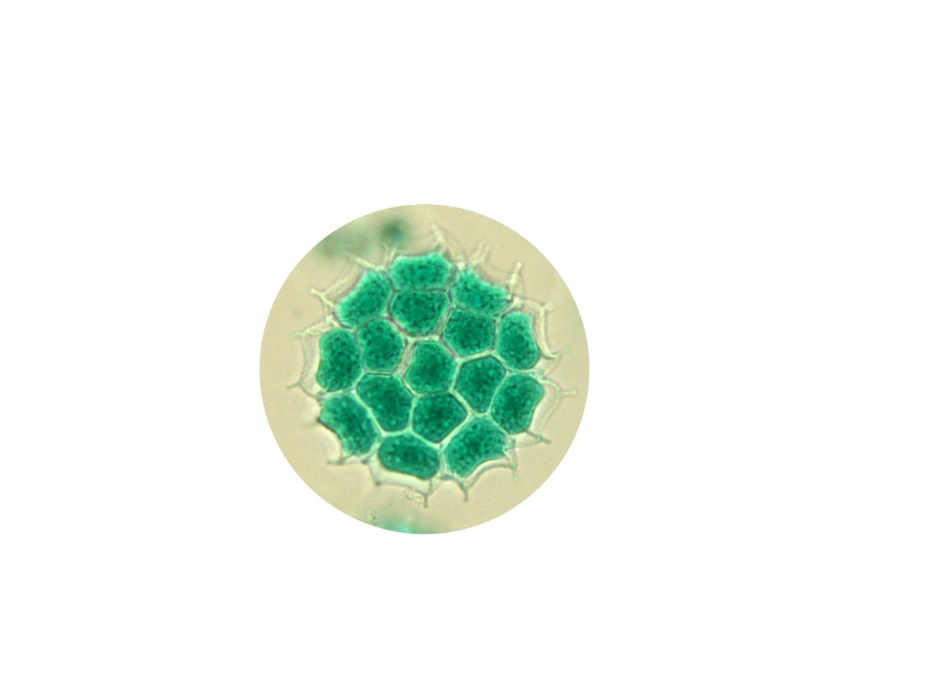 Oddělení Chlorophyta
Vývojová linie Chlorophytae (s oddělením Chlorophyta)

Téměř všechny typy stélek
BS nejčastěji celulózní
Chlamys
Chl a+b
Pyrenoid
Škrob
Bičíky- násobky 2
Cenobium
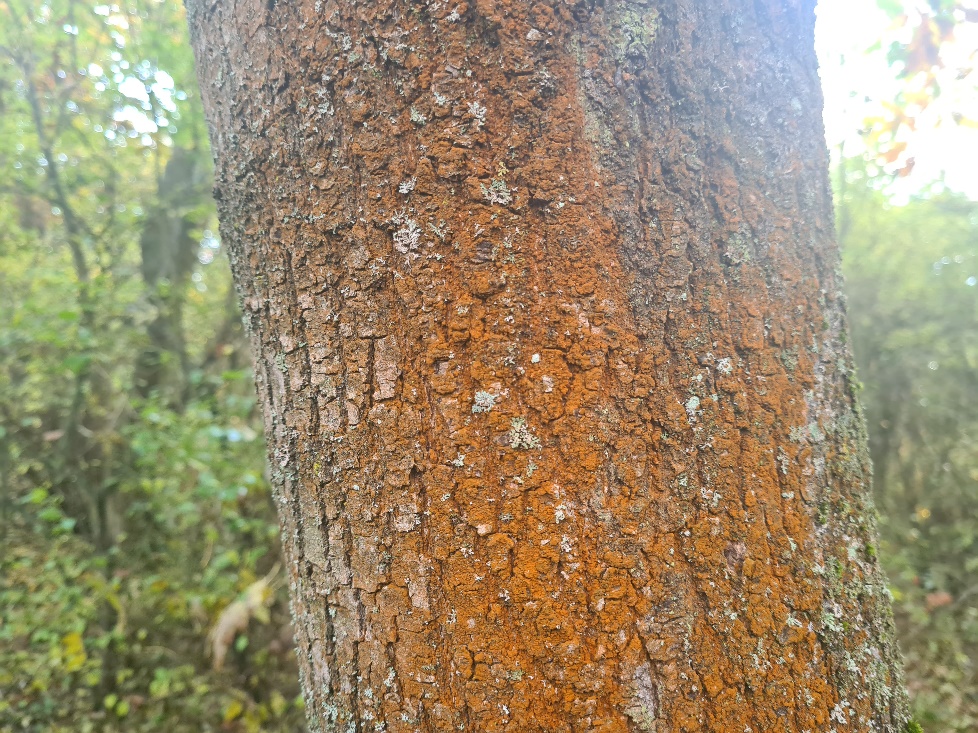 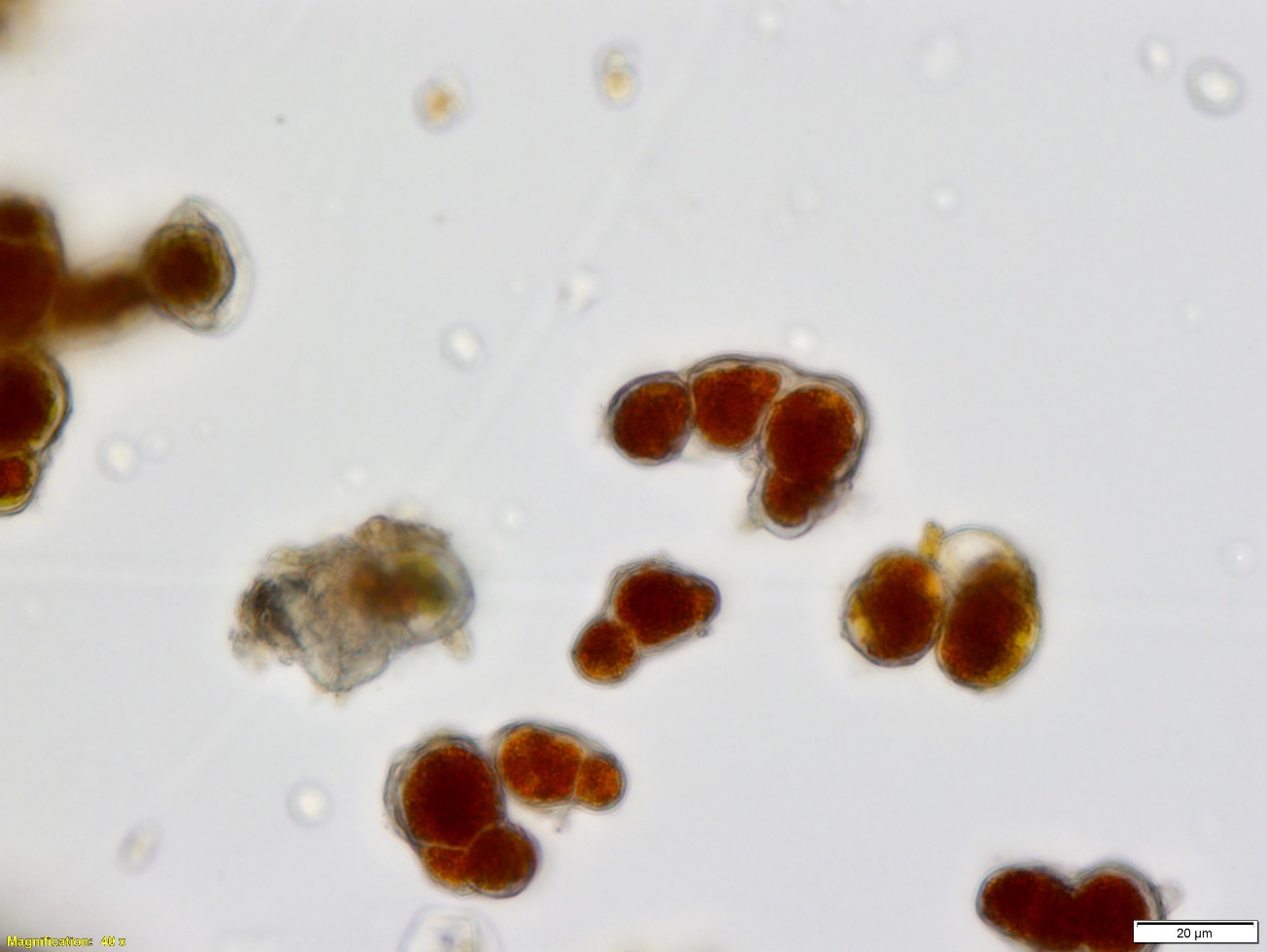 Zvětšení: 400x
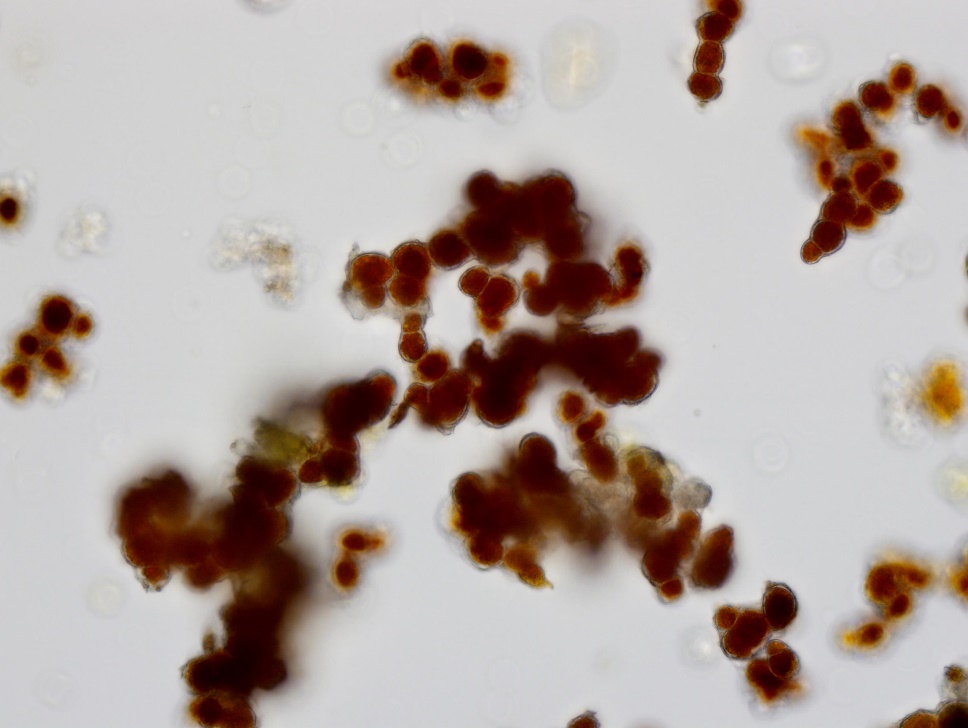 Trentepohlia sp.
Třída Trentepohliophyceae
Třída: Trebouxiophyceae
Chlorella vulgaris
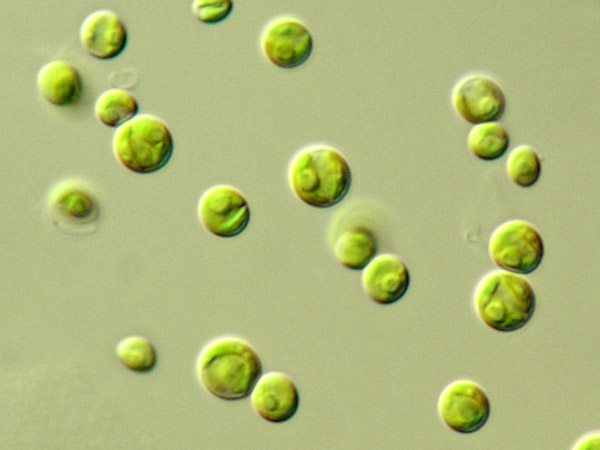 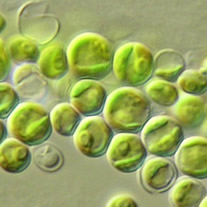 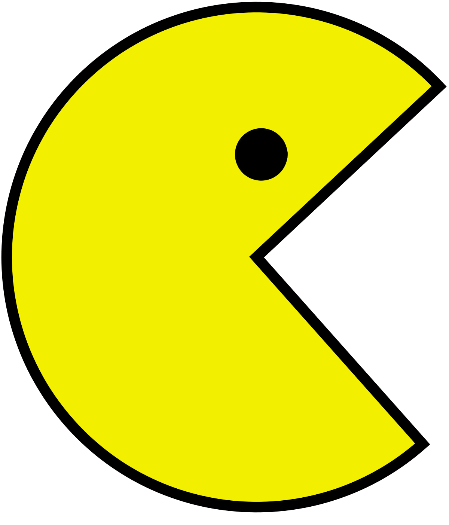 Zvětšení: 400x
Třída: Chlorophyceae Scenedesmus dimorphus
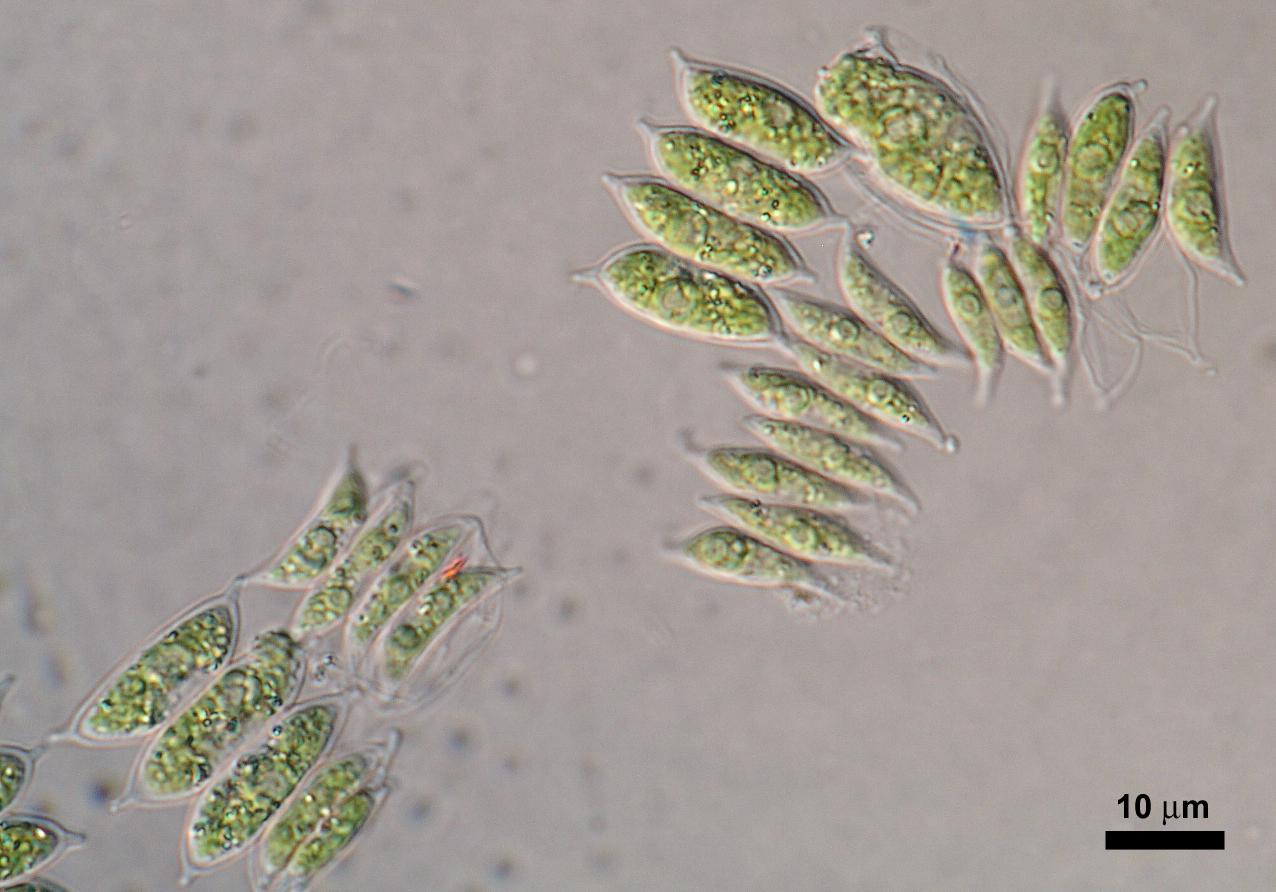 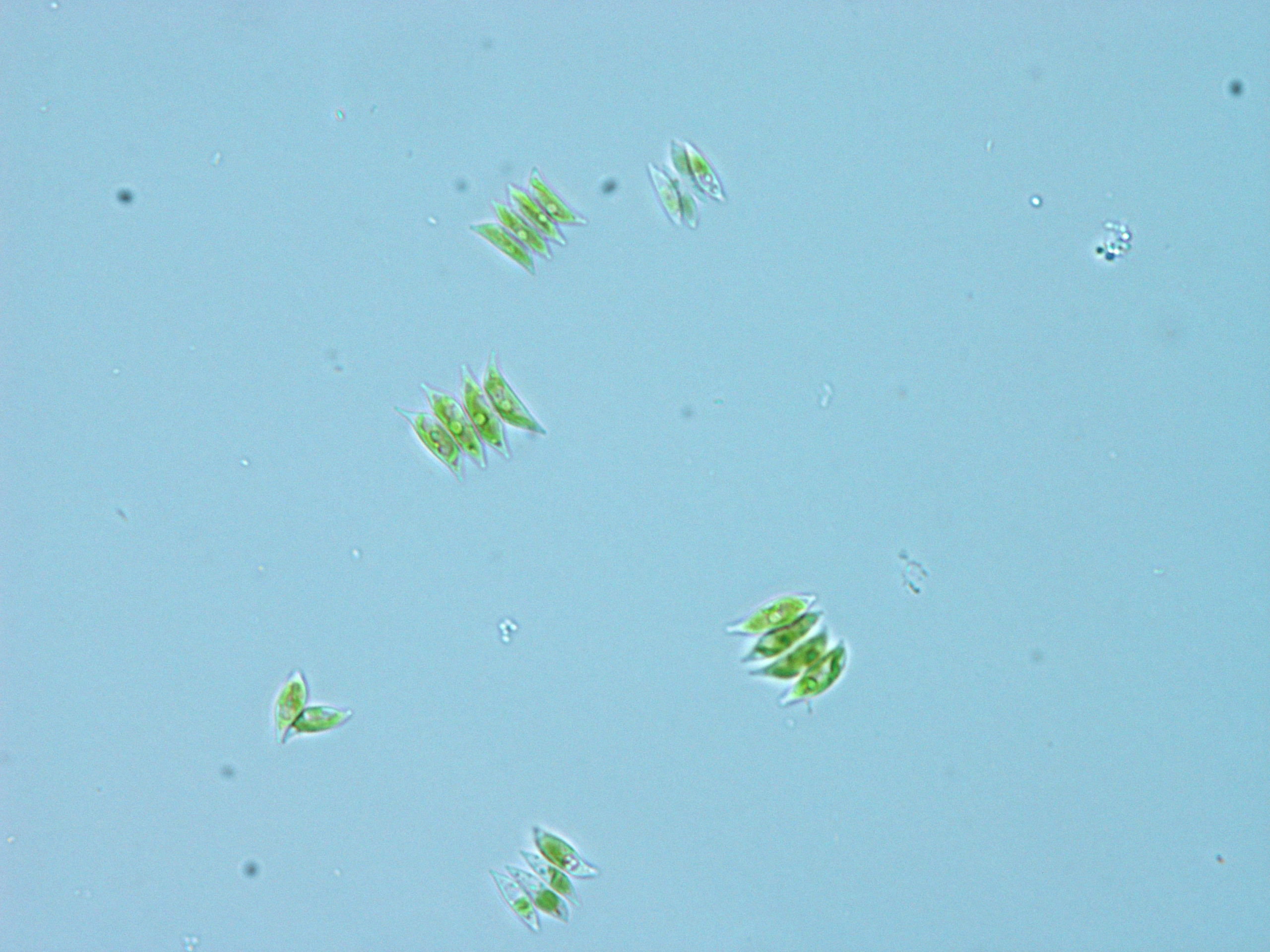 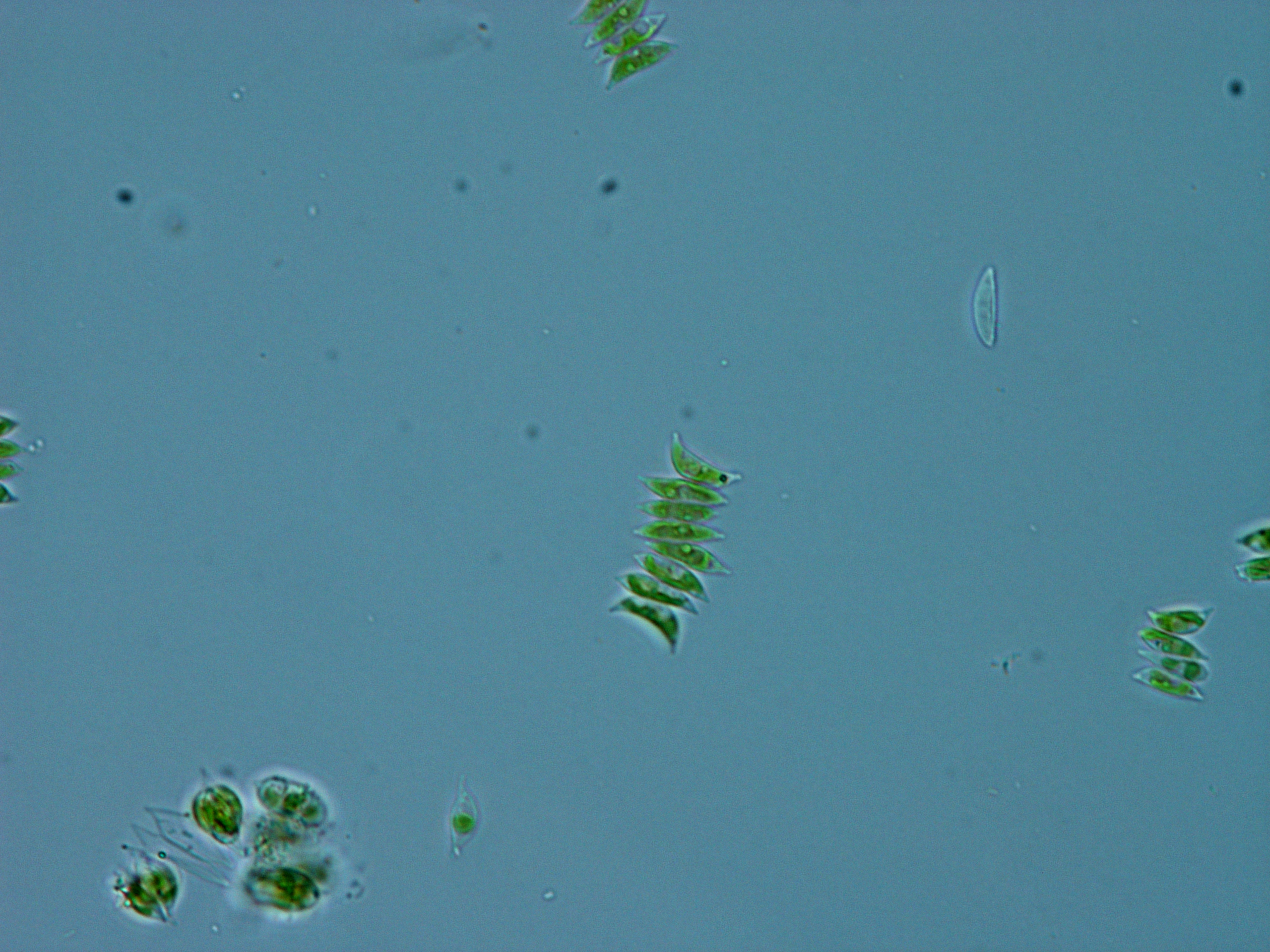 Zvětšení 400x
Třída: Chlorophyceae
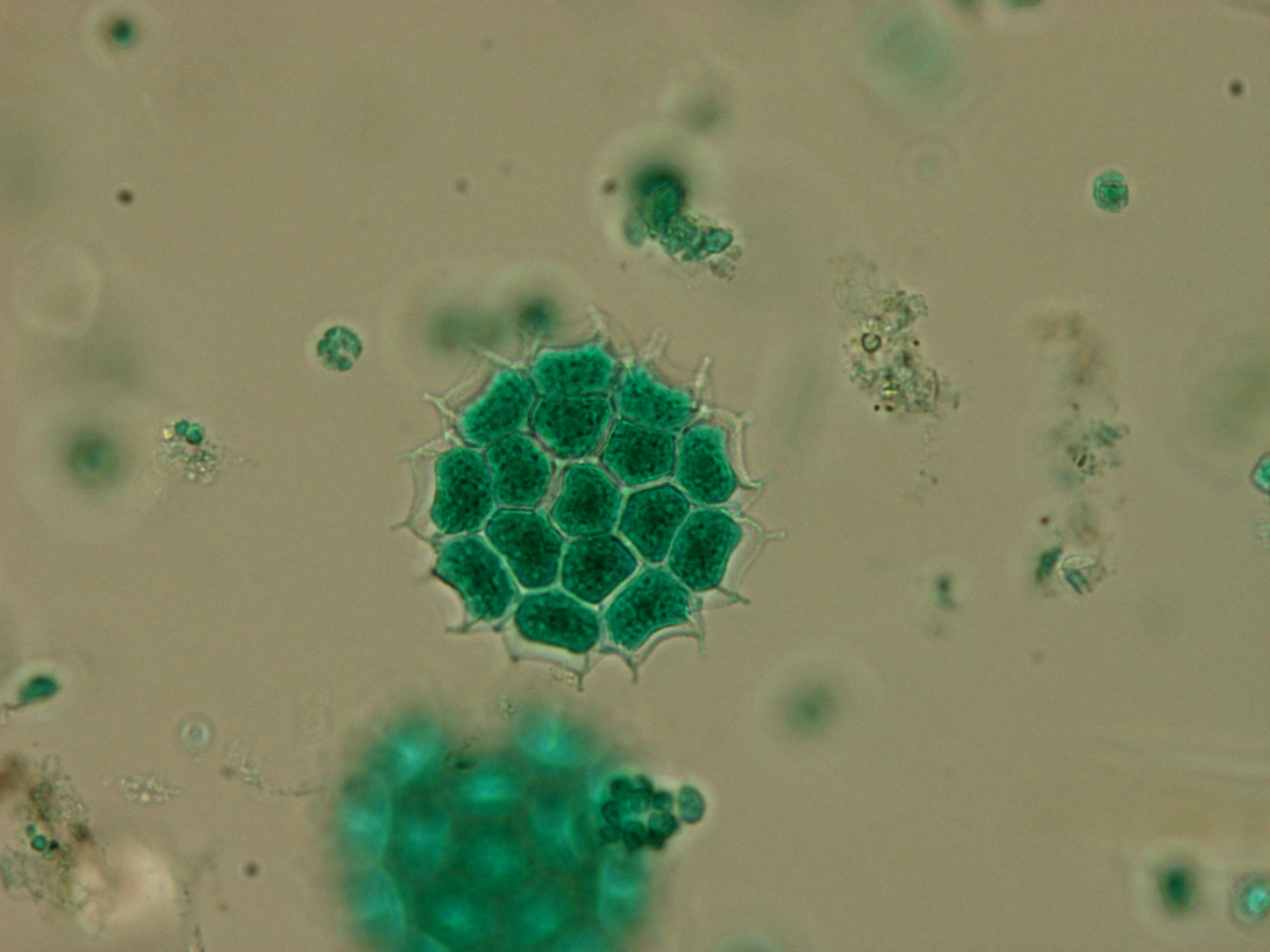 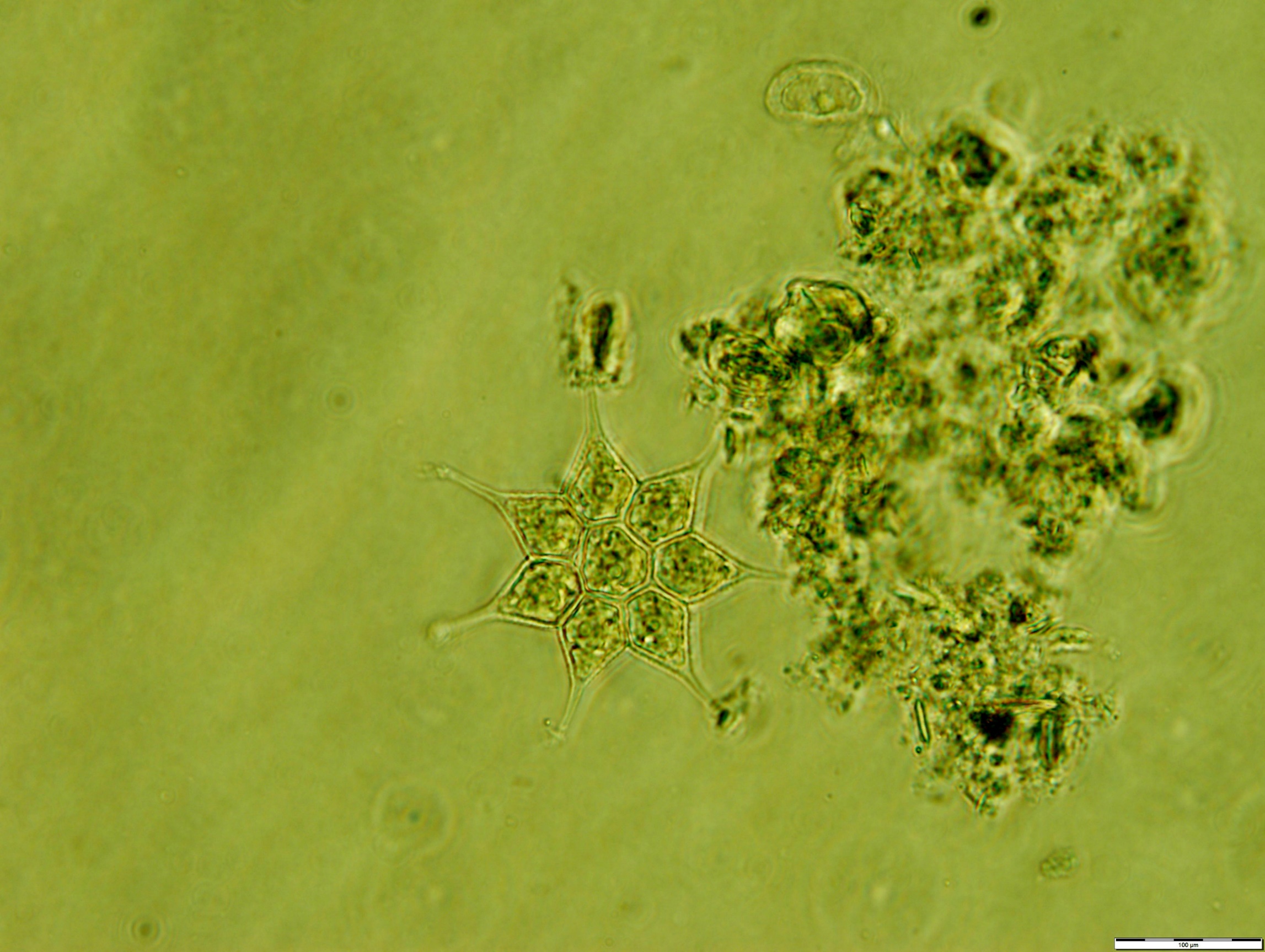 Pediastrum sp.
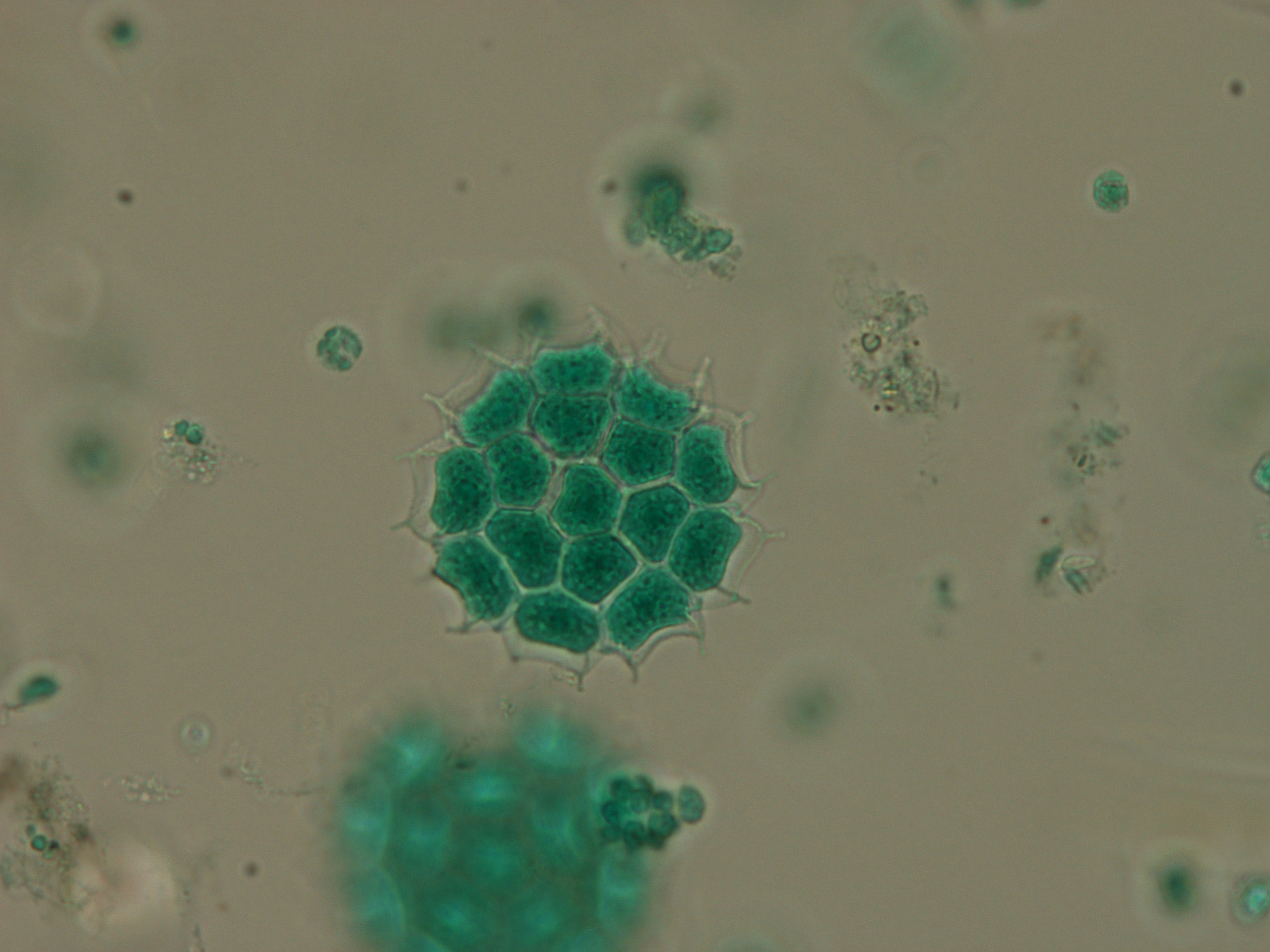 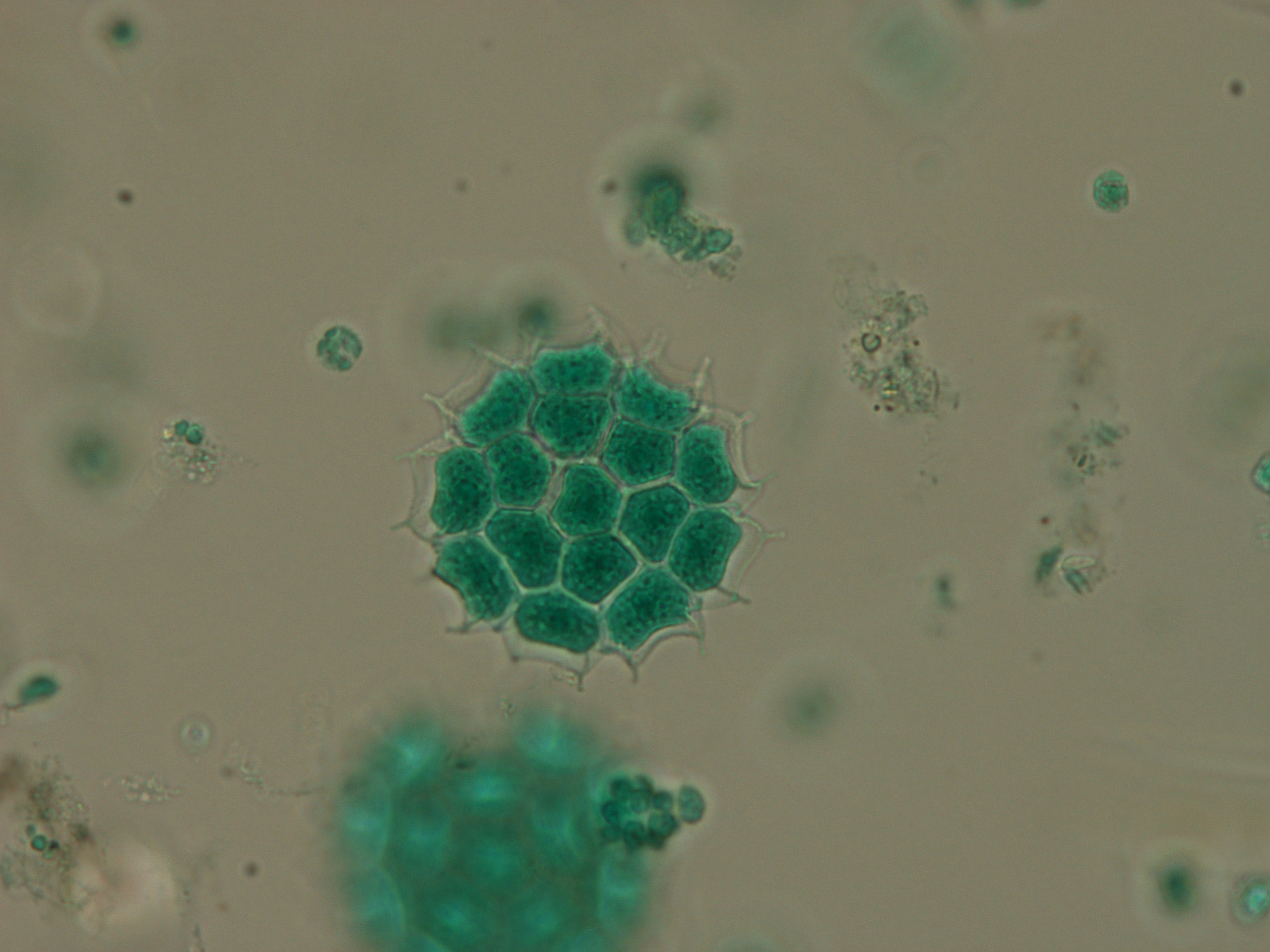 Zvětšení 400x
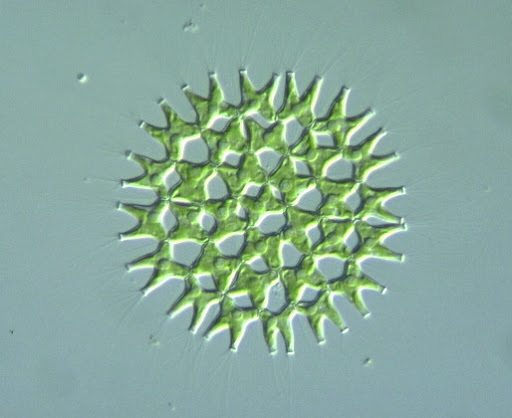 Pediastrum sp.
Třída: Chlorophyceae Volvox sp.
mateřské cenobium
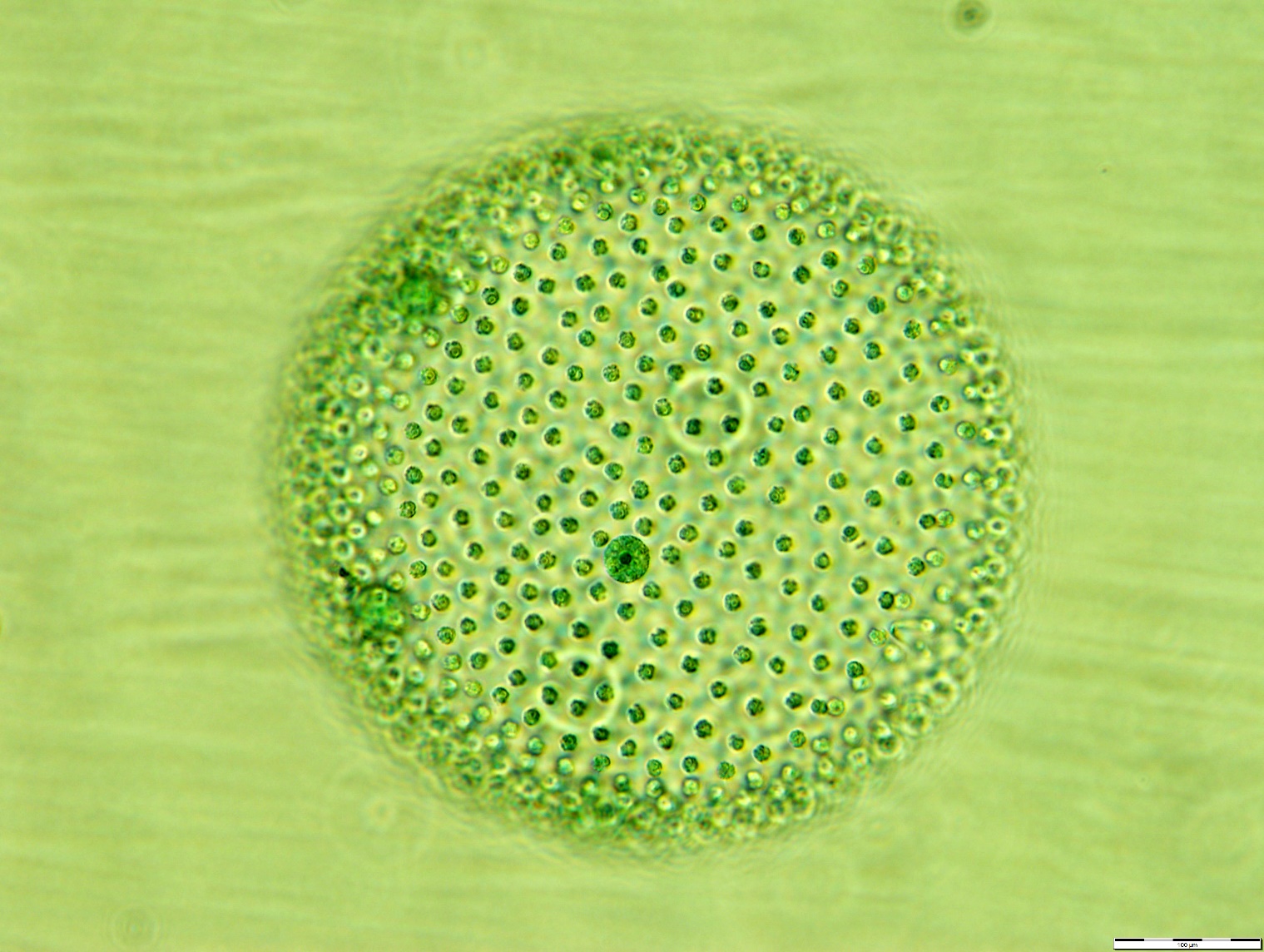 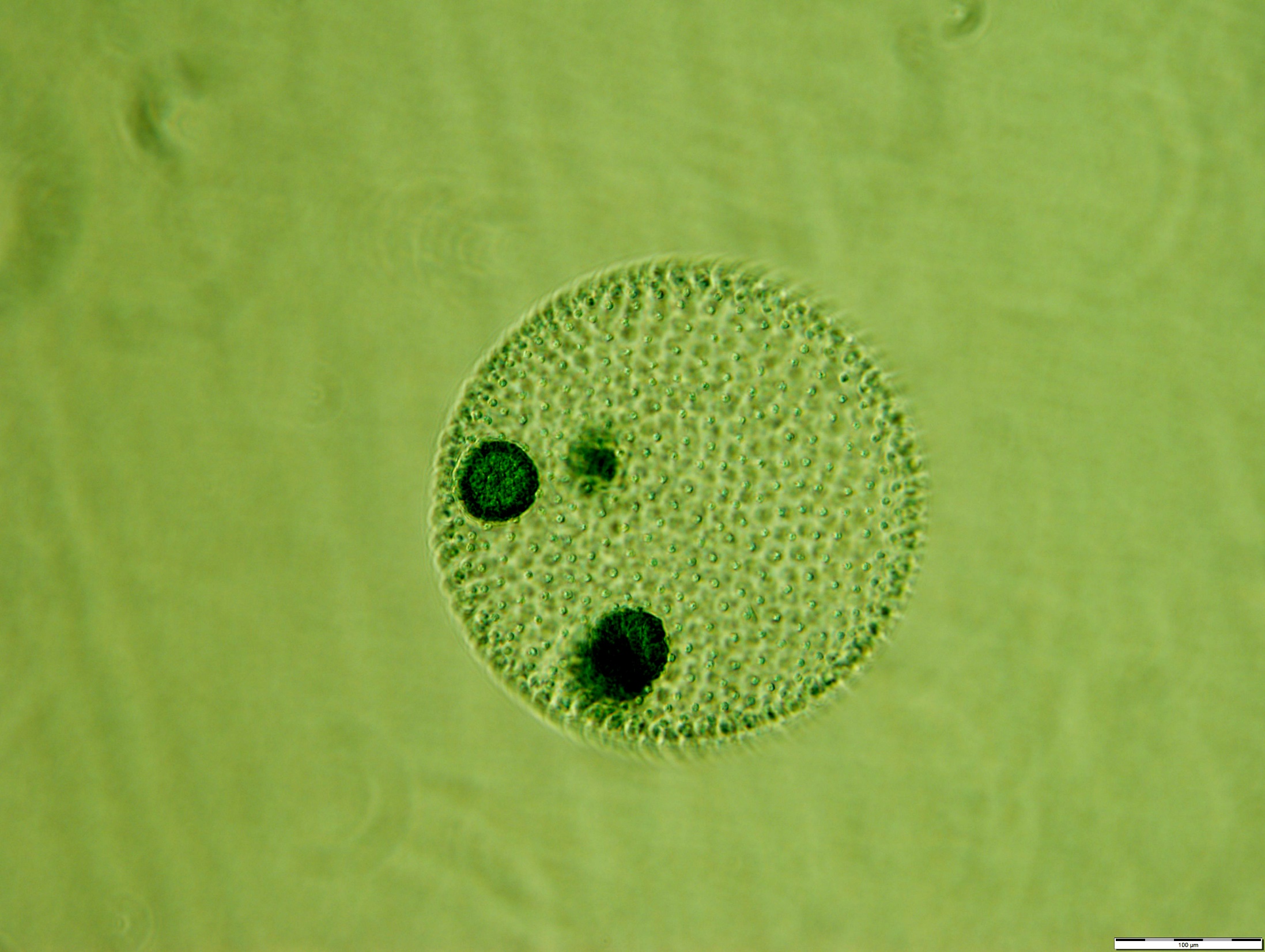 dceřiné cenobium
Zvětšení 100x
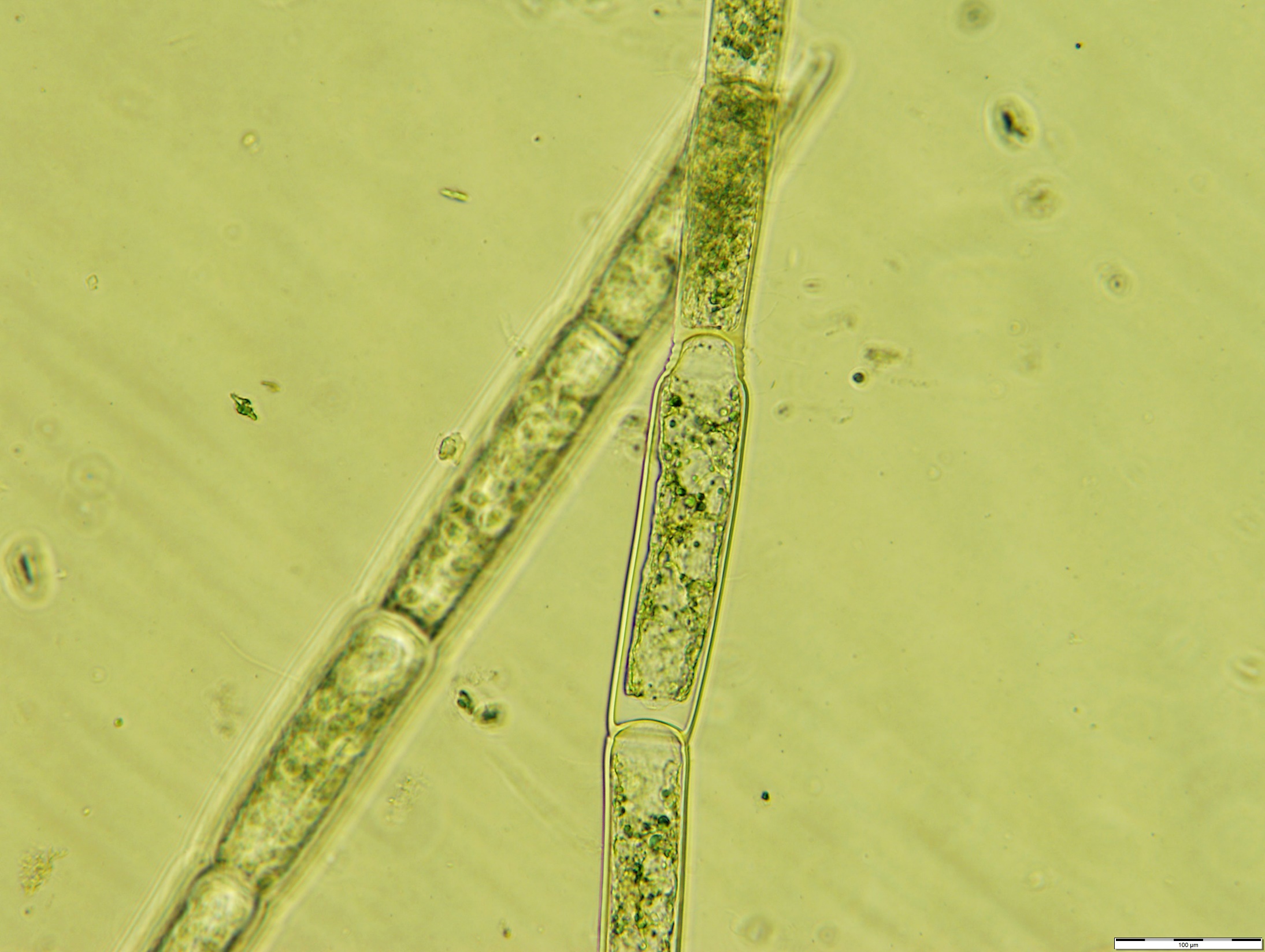 Třída: Chlorophyceae Oedogonium sp.
límečky
Zvětšení 400x
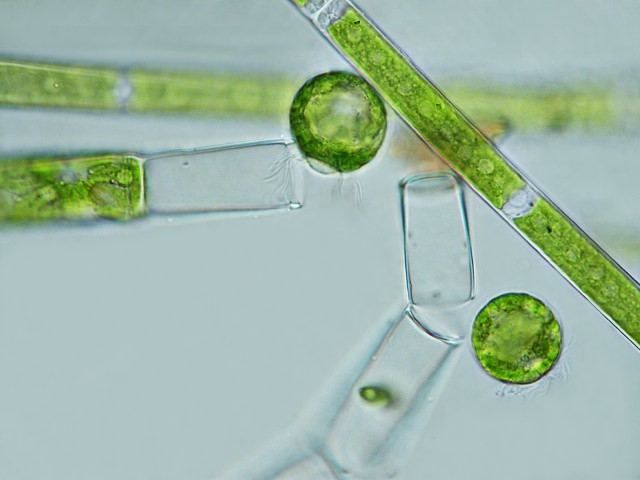 Oedogonium sp.
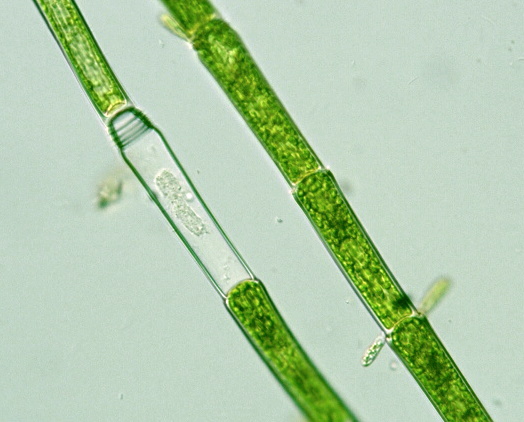 límečky
Zvětšení 400x
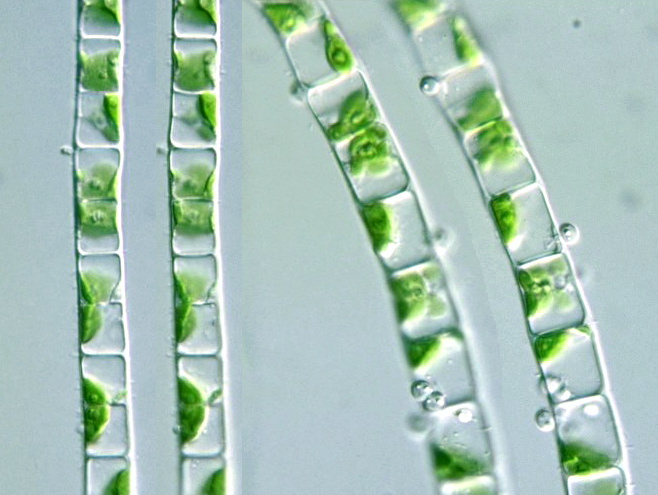 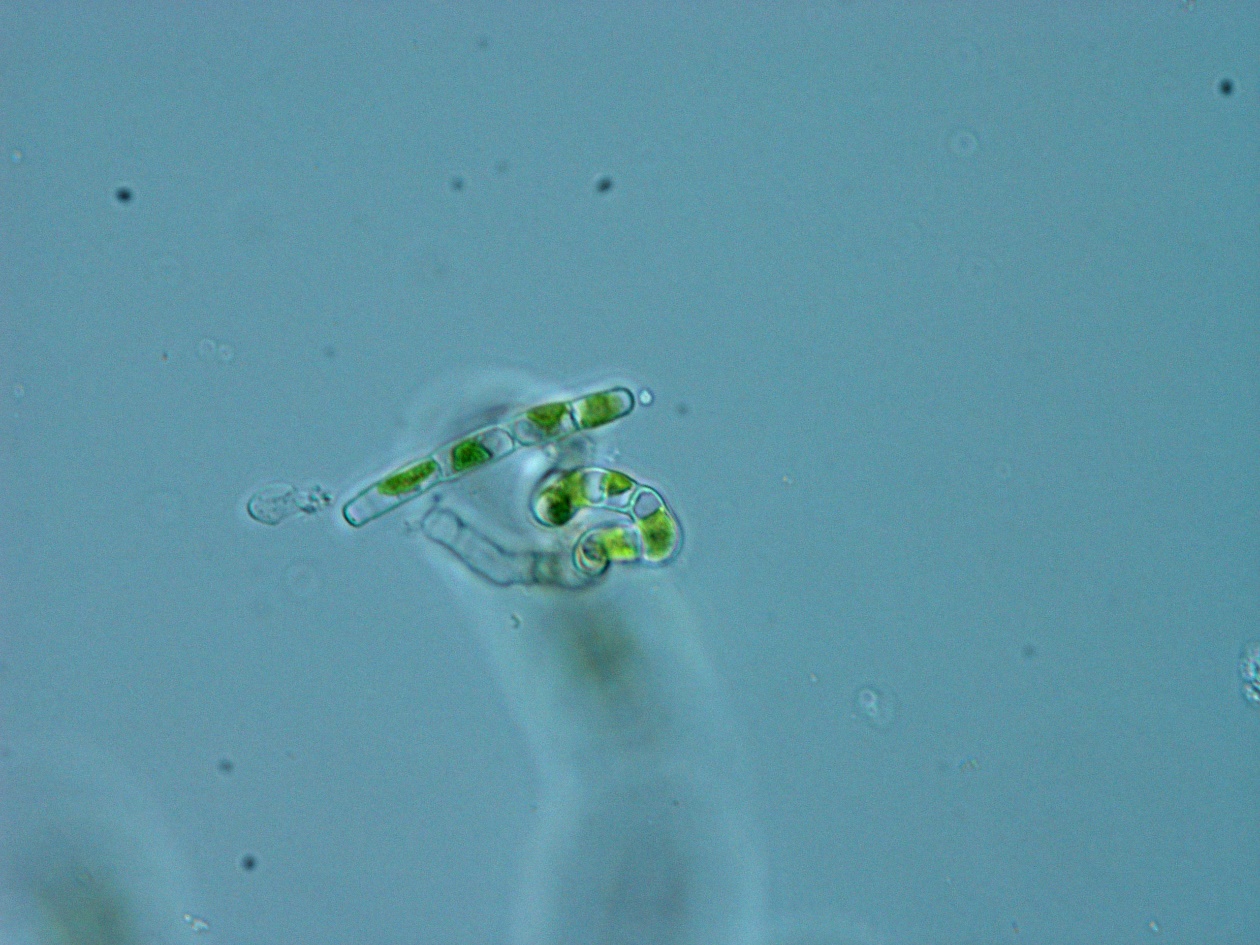 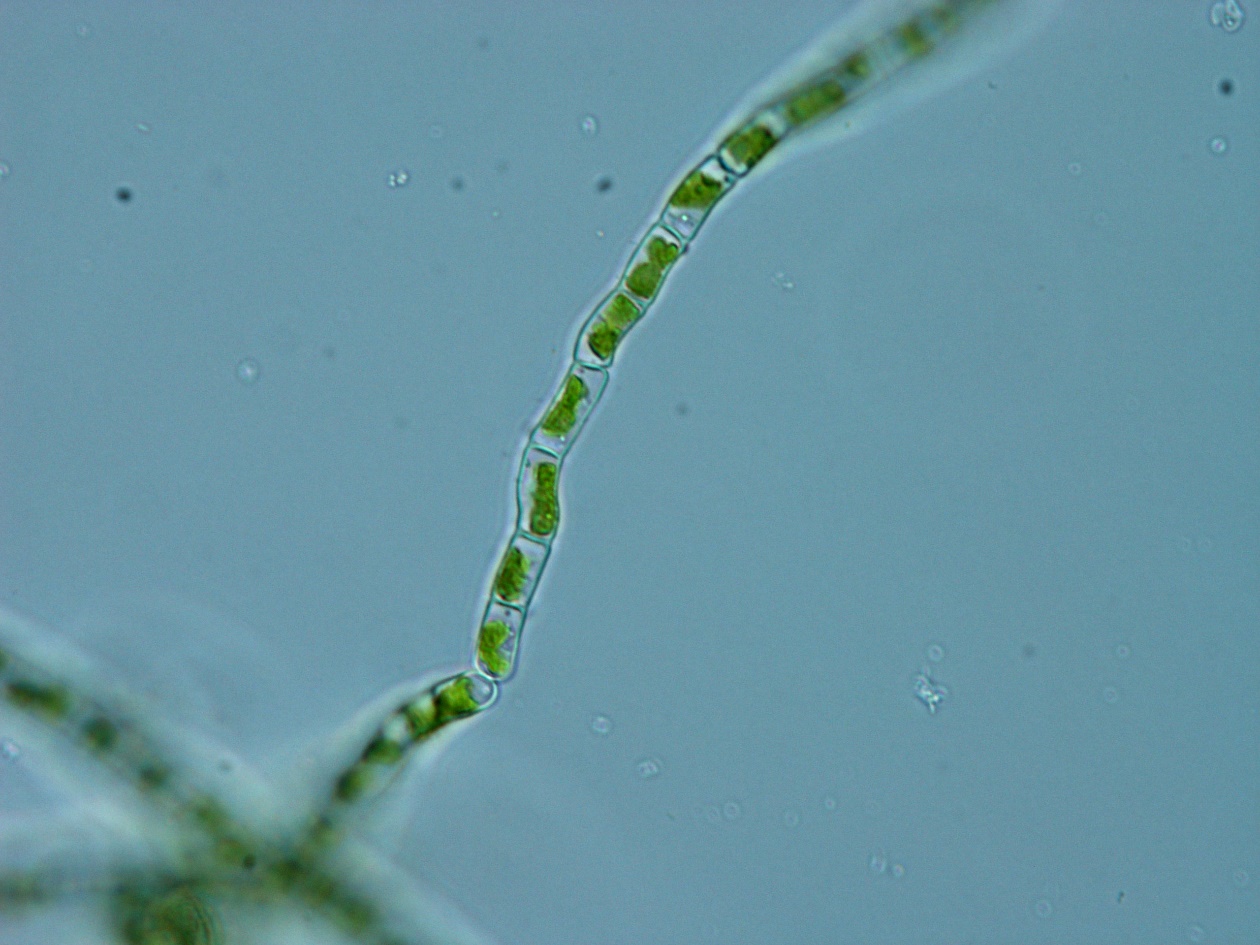 Zvětšení 400x
Třída: Ulvophyceae,  Ulothrix crenulata
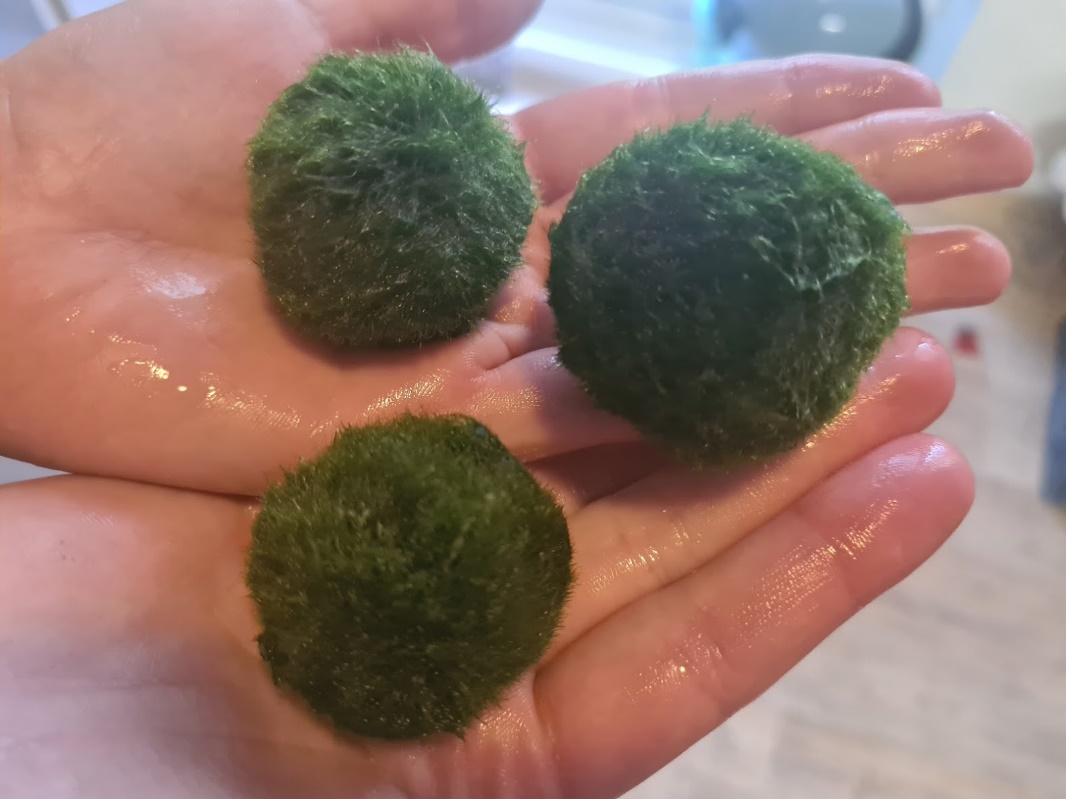 Cladophora sp.Třída: CladophorophyceaeSifonokladální stélka
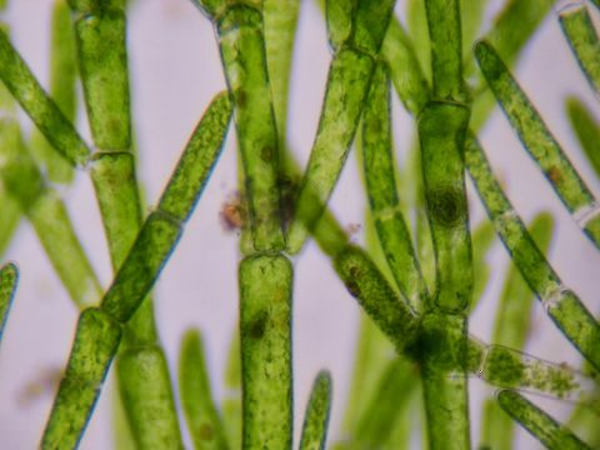 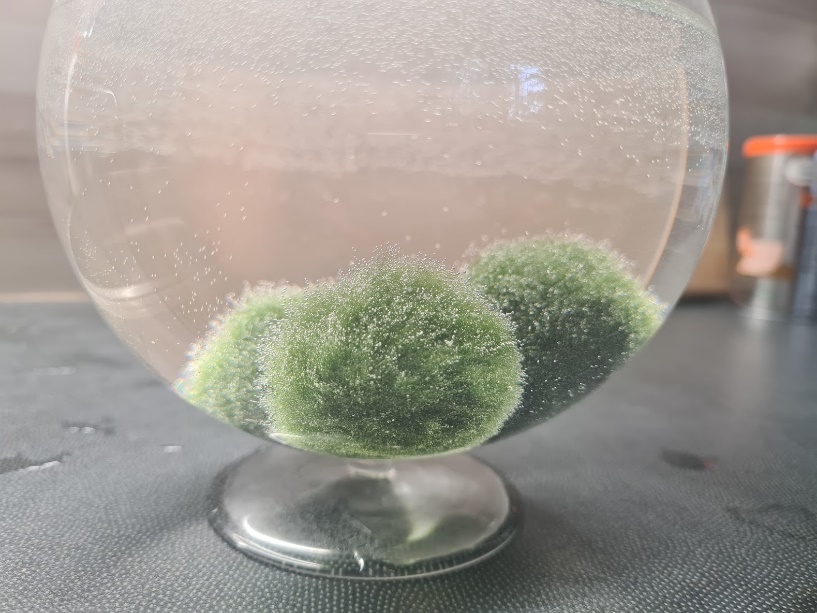 Cladophora sp.     Třída: Cladophorophyceae
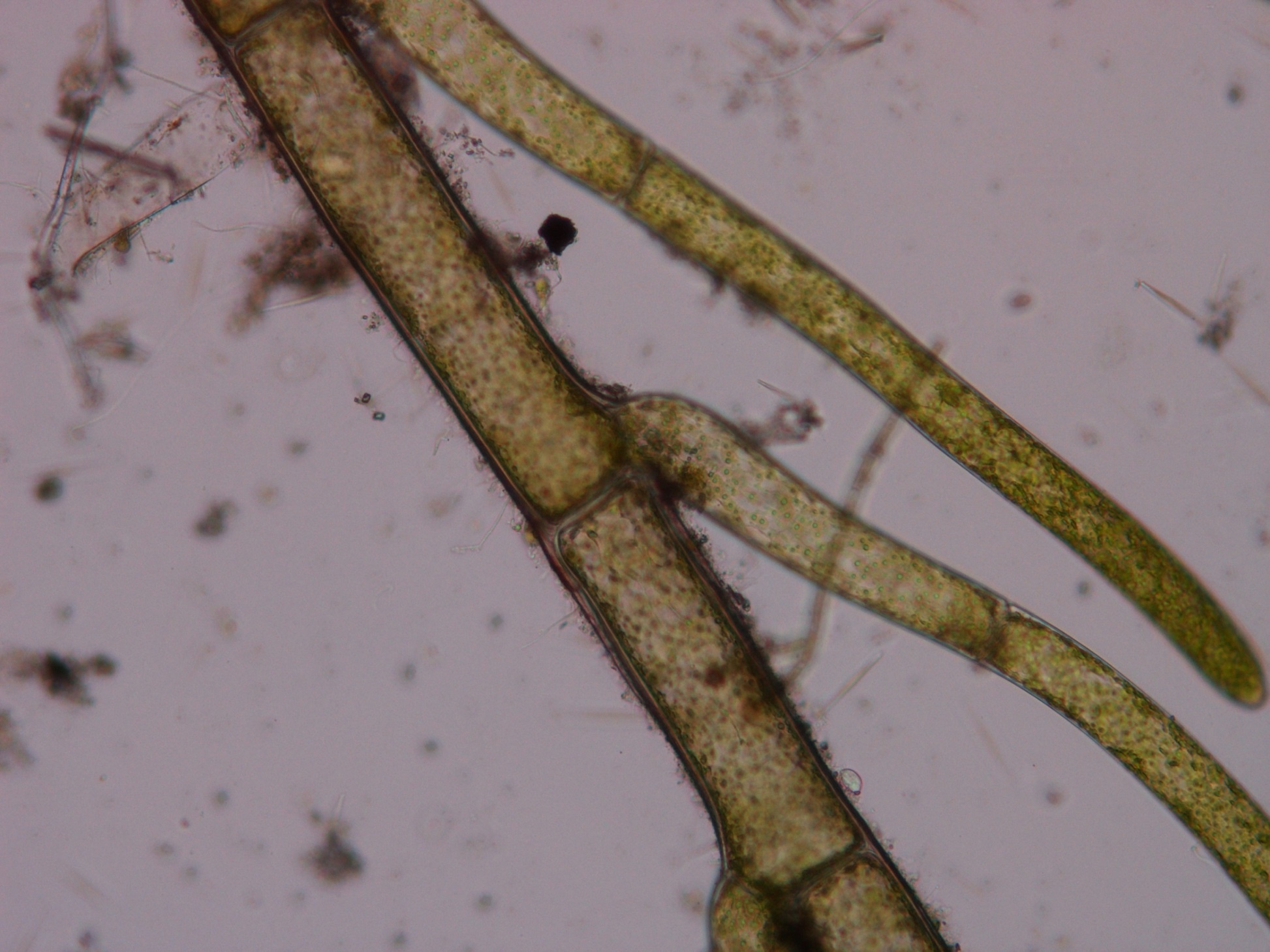 Zvětšení 100x
Objekty
Třída Trentepohliophyceae: Trentepohlia sp. (vlákno)

Třída Trebouxiophyceae: Chlorella vulgaris (chloroplast, pyrenoid)


Třída Chlorophyceae:  Volvox  (mateřské a dceřiné cenobium)
                                            Pediastrum (cenobium)
                                            Scenedesmus dimorphus (cenobium)
                                            Oedogonium  (vlákno, límečky)

Třída Ulvophyceae: Ulothrix crenulata (vlákno)


Třída Cladophorophyceae: Cladophora (vlákno – sifonokladální stélka)
Zvětšení 400 x
Zvětšení 400 x
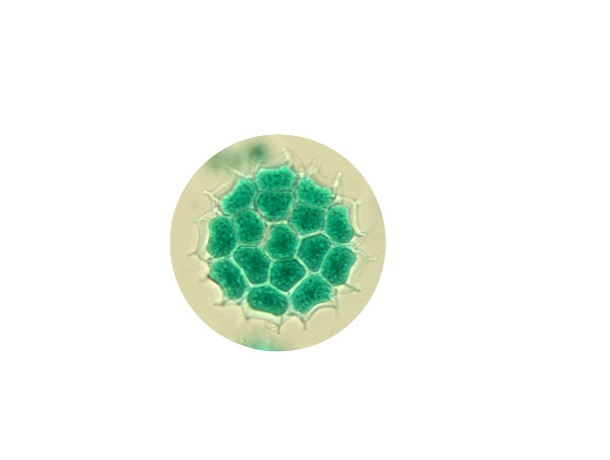 Zvětšení 100 x
Zvětšení 400 x
Zvětšení 400 x
Zvětšení 400 x
Zvětšení 400 x
Zvětšení 100 x